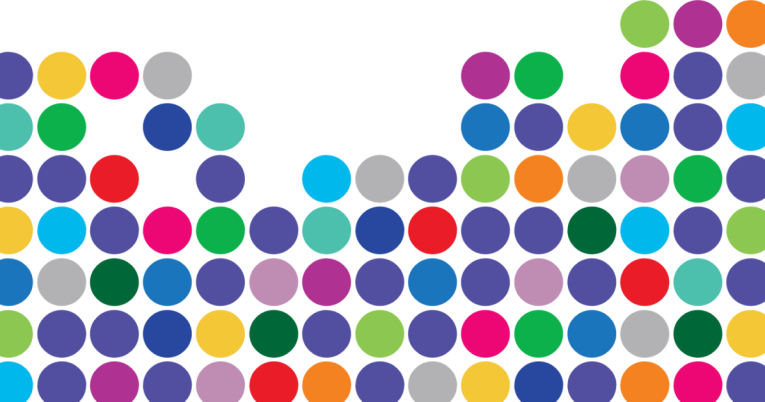 МОУ Сапожковская СШ им. Героя России Тучина А.И.
Волонтерский отряд «СССР»
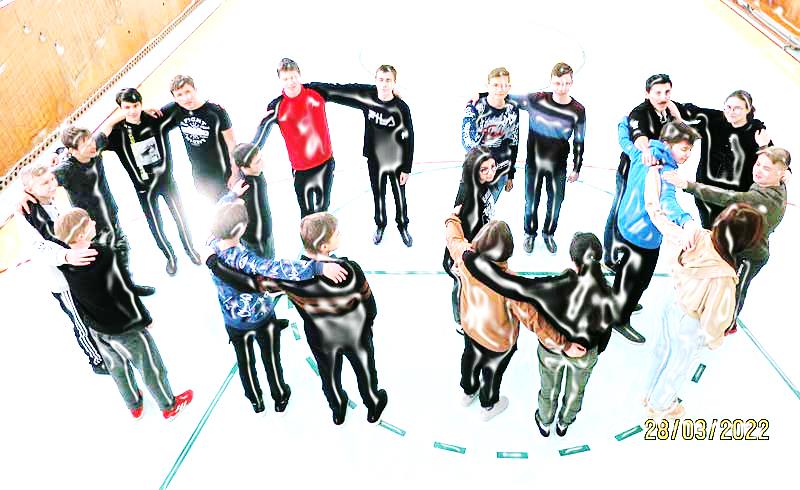 Руководитель: 

Никитин Виталий Алексеевич
+7-930-880-93-88
+7 (49152) 2-15-31
Адрес организации:

р.п. Сапожок, ул. Свободы, д. 13
эл. почта: v.anikitin@yandex.ru
сайт:  https://sh-sapozhkovskaya-r62.gosweb.gosuslugi.ru/
добро: https://dobro.ru/dashboard/organizer/553246/requests
VK:  https://vk.com/wall-212575497?own=1
Союз  Самых  Современных  Ребят
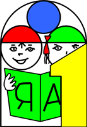 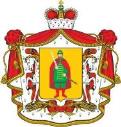 Марафон Добрых Дел-2023
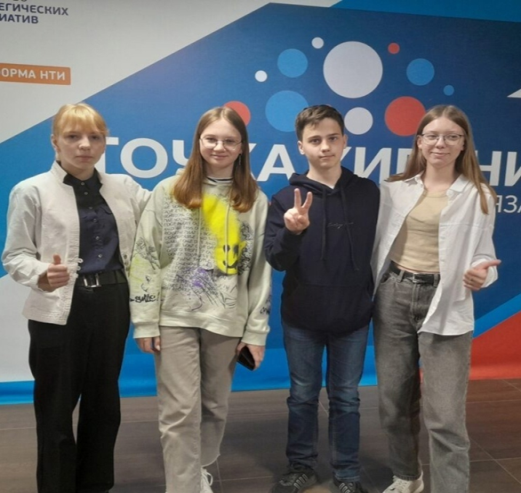 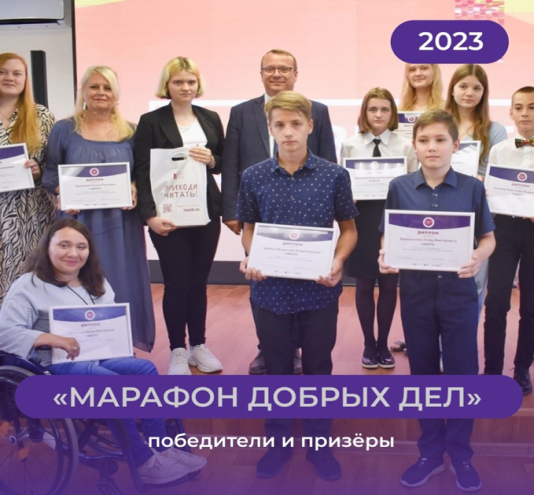 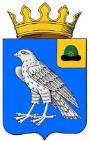 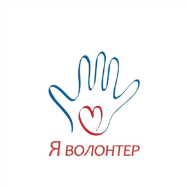 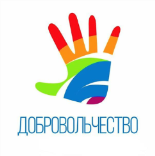 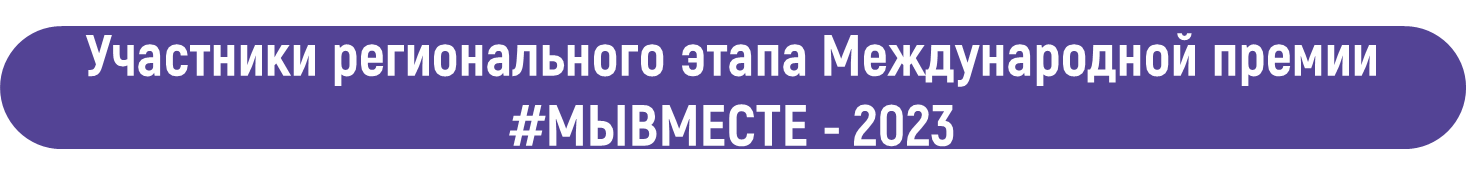 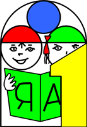 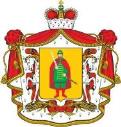 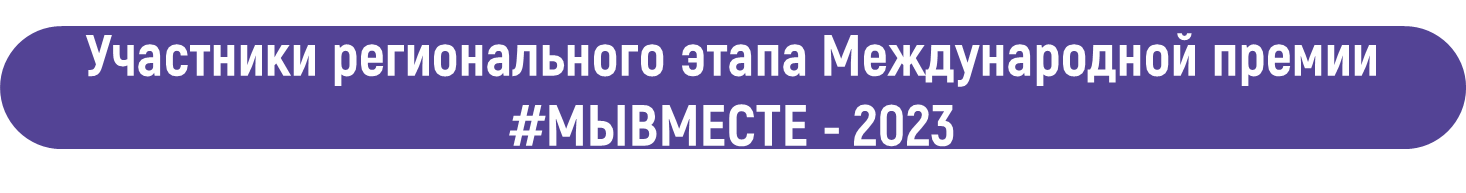 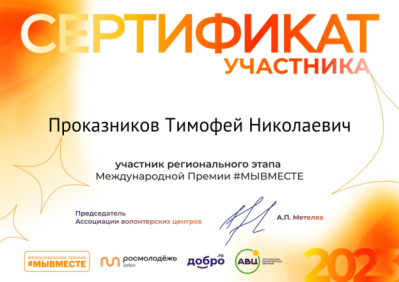 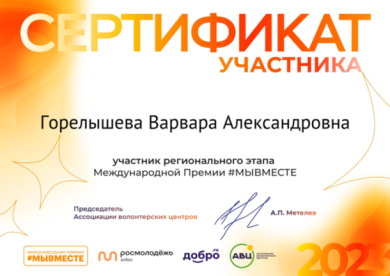 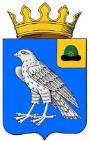 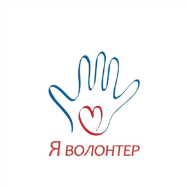 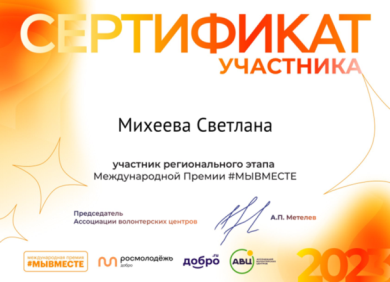 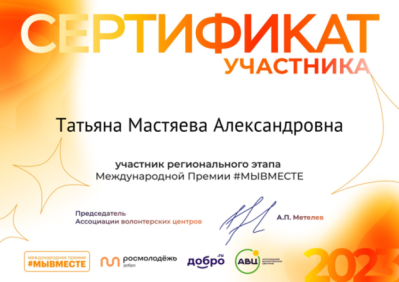 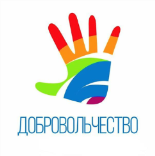 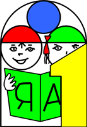 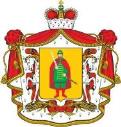 Марафон Добрых Дел-2023
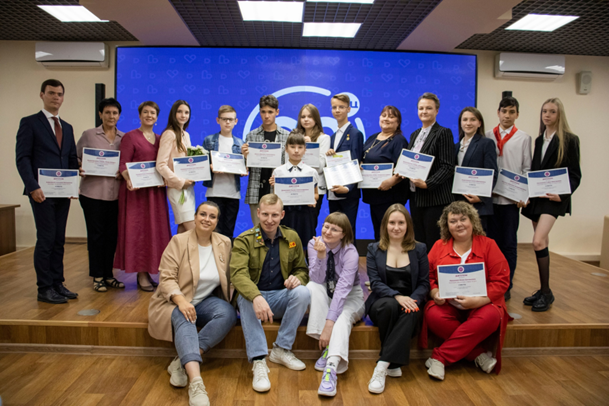 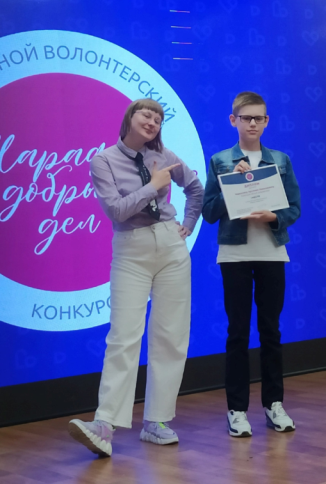 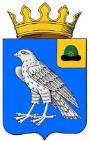 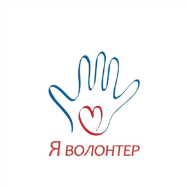 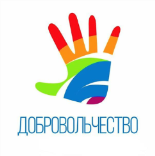 1 место Черкалин Арсений
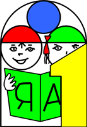 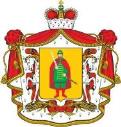 Региональный этап Международной премии 
#МЫВМЕСТЕ - 2022
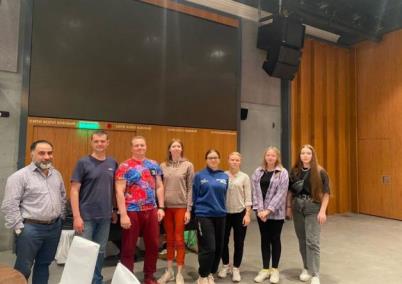 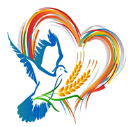 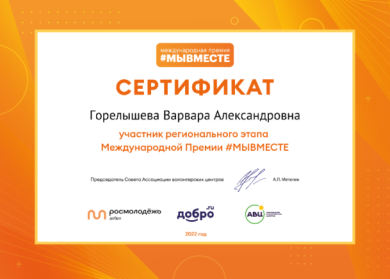 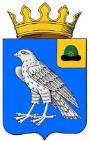 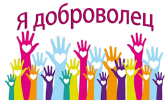 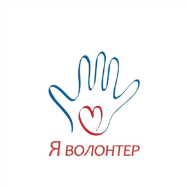 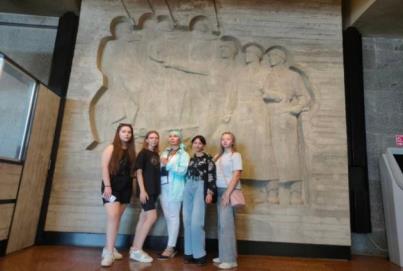 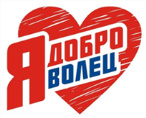 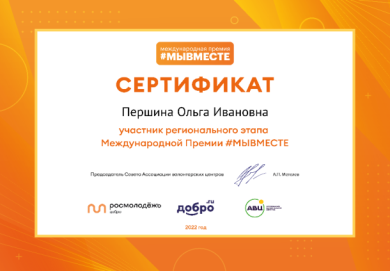 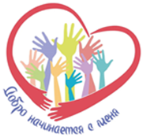 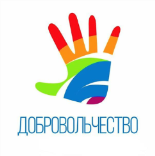 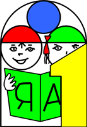 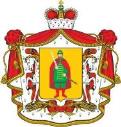 Знак Губернатора Рязанской области - 2022
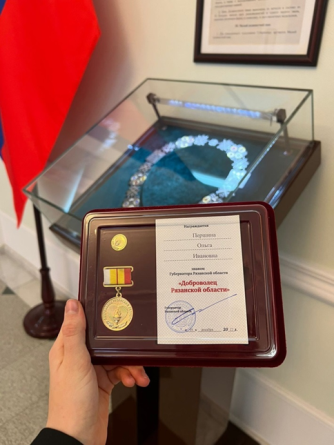 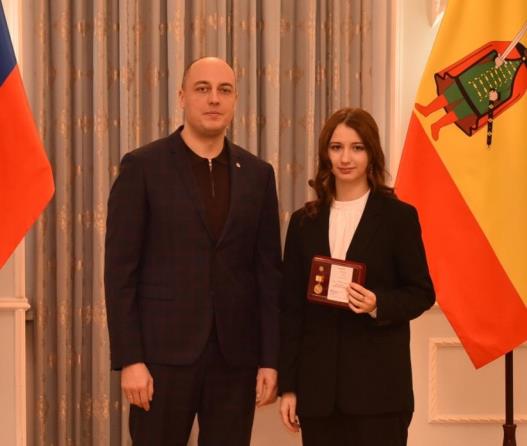 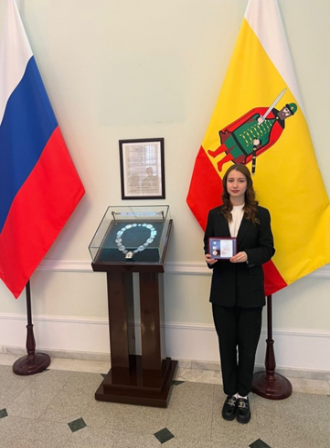 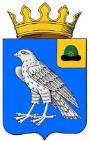 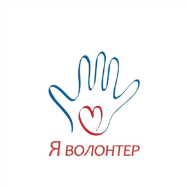 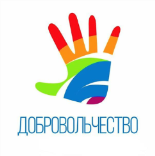 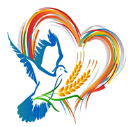 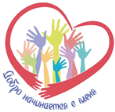 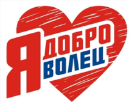 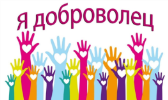 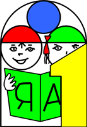 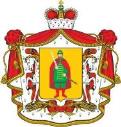 Победители Регионального конкурса 
«Наследники Победы» г. Рязань
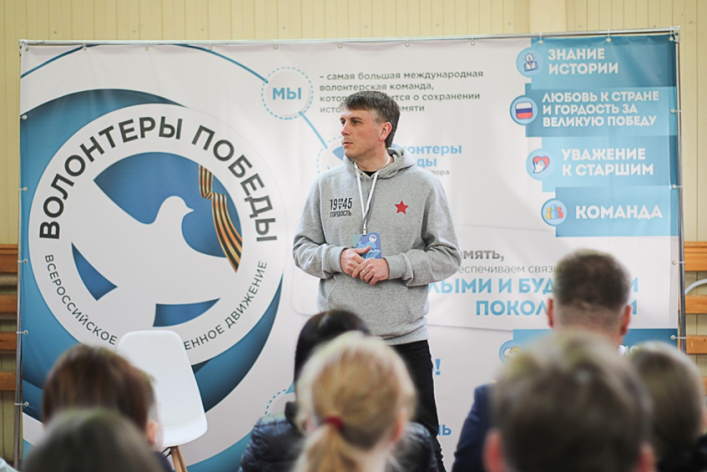 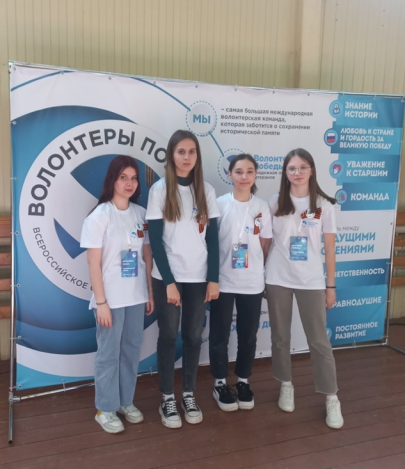 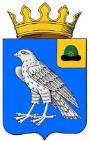 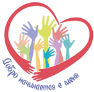 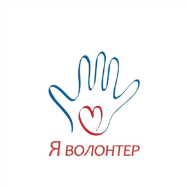 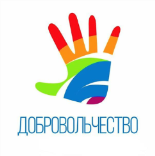 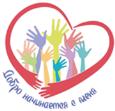 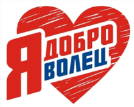 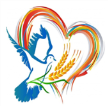 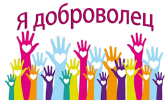 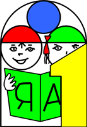 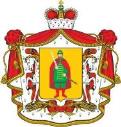 Победители Регионального конкурса 
«Наследники Победы» г. Рязань
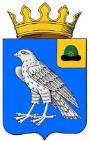 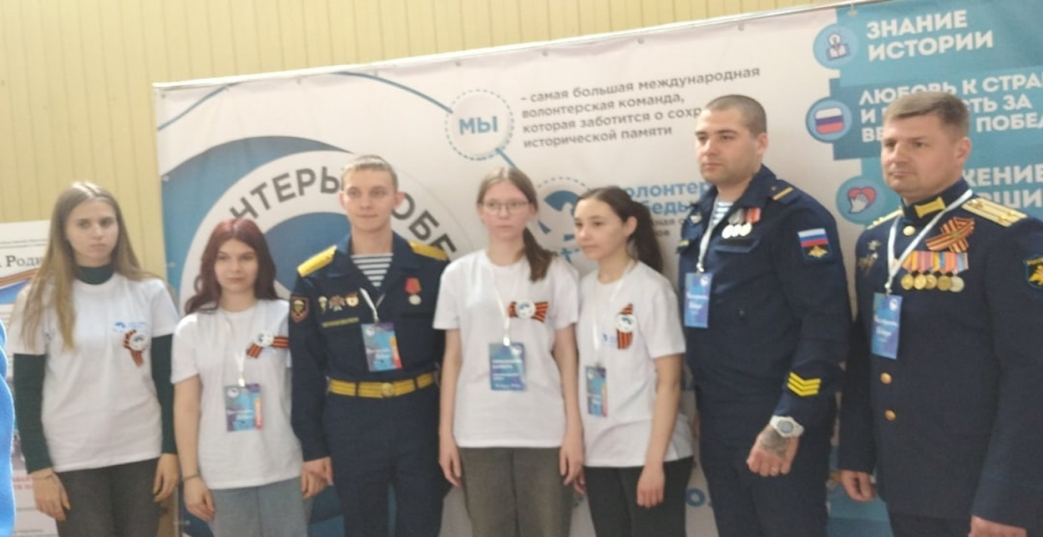 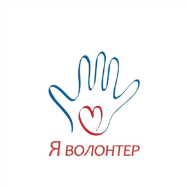 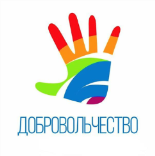 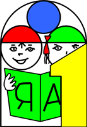 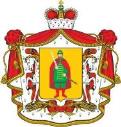 Слет добровольцев Рязанской области
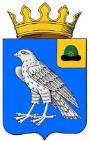 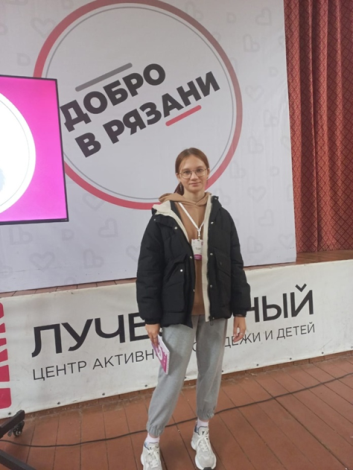 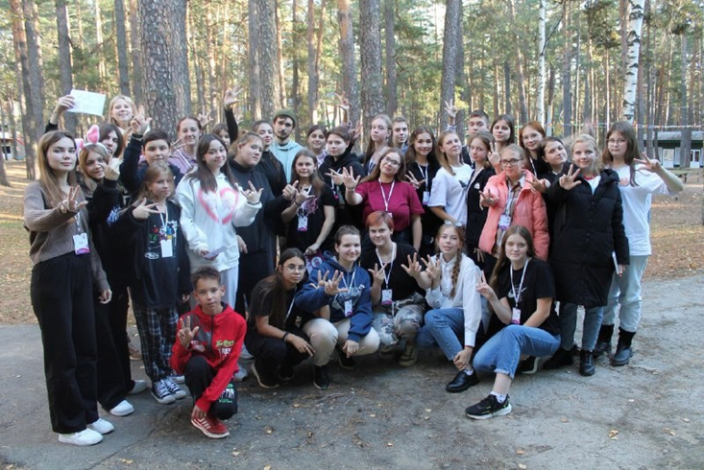 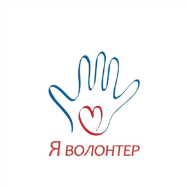 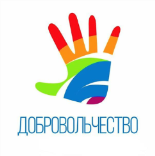 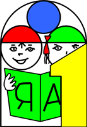 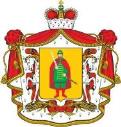 Акция – Гордимся земляками!
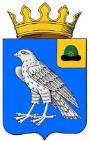 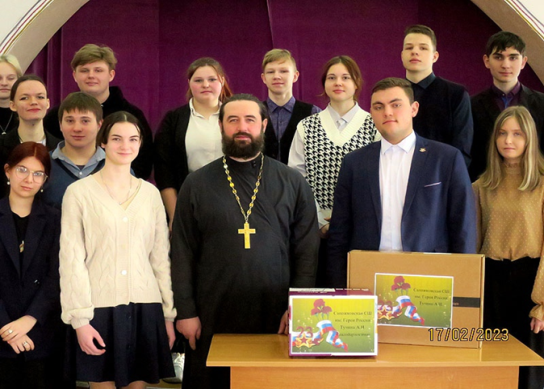 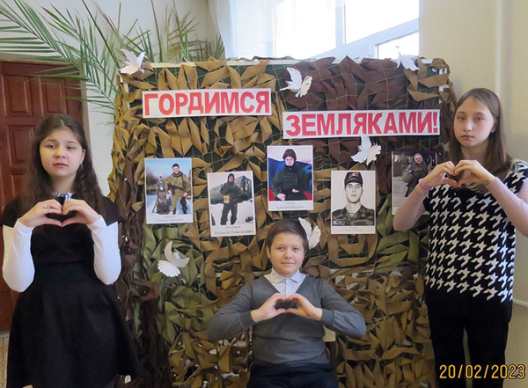 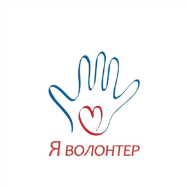 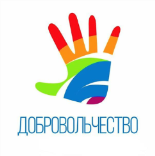 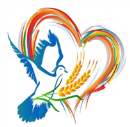 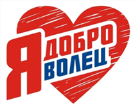 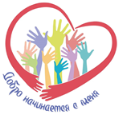 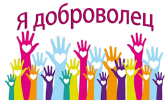 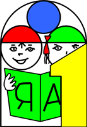 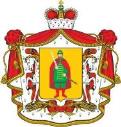 Акция – Гордимся земляками!
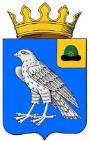 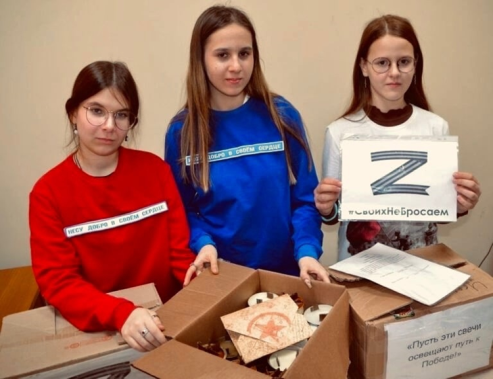 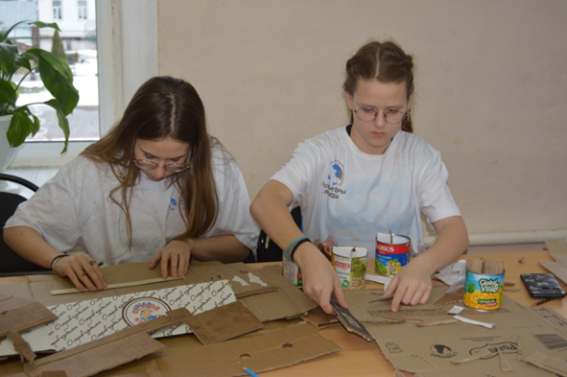 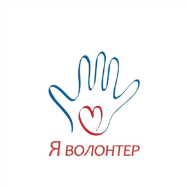 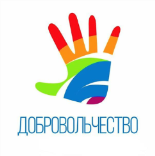 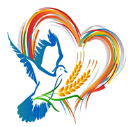 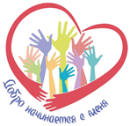 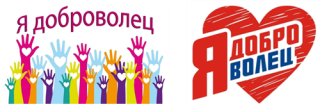 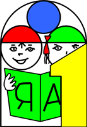 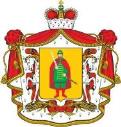 Акция – «Георгиевская ленточка!»
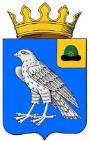 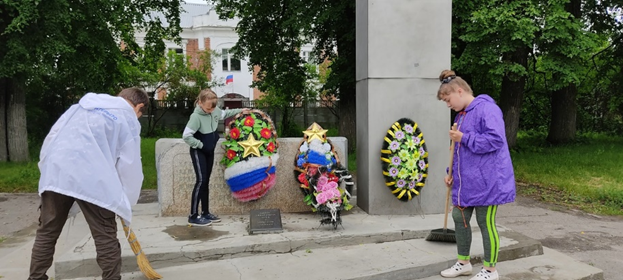 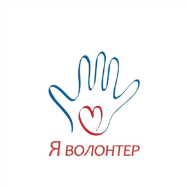 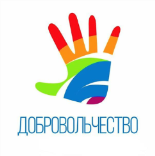 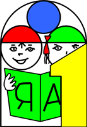 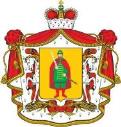 Акция – «Георгиевская ленточка!»
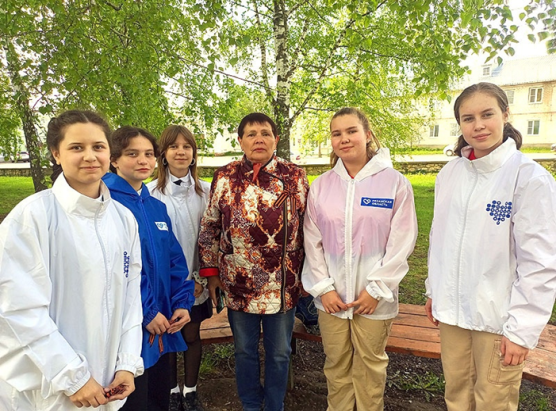 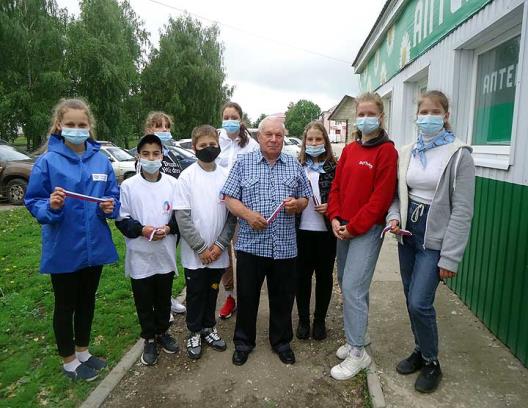 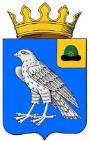 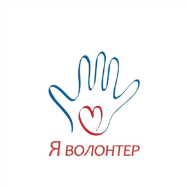 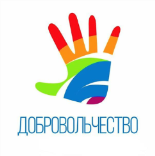 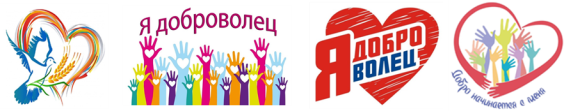 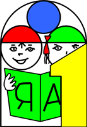 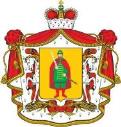 Акция – «Блокадный хлеб»
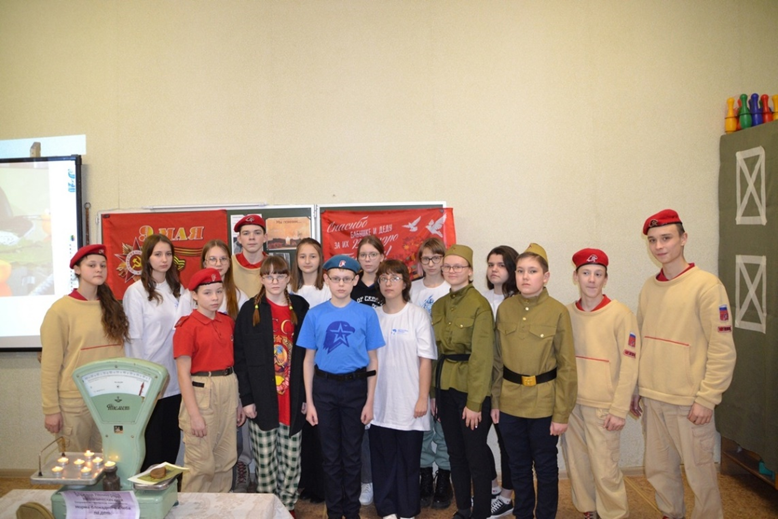 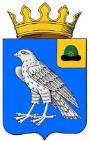 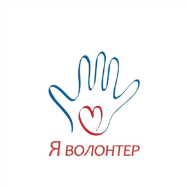 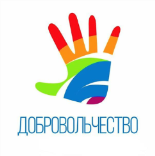 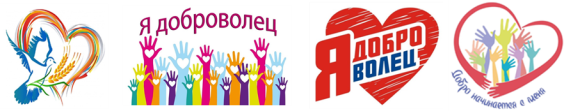 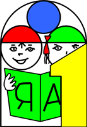 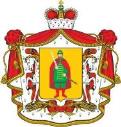 Социальное волонтерство
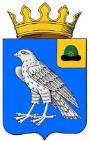 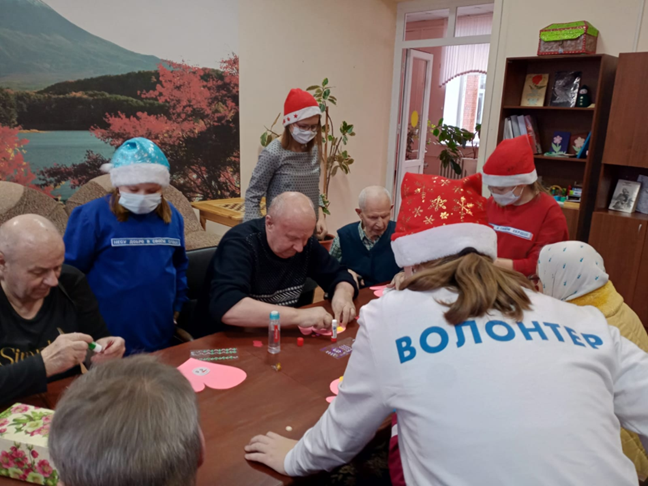 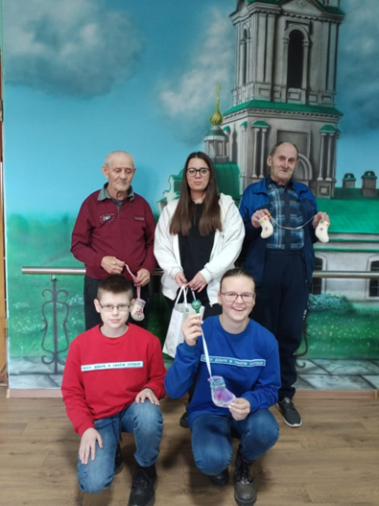 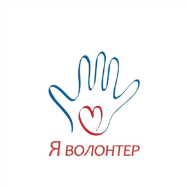 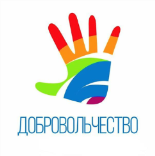 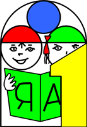 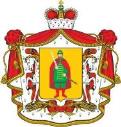 Акция – «Снежный Десант!»
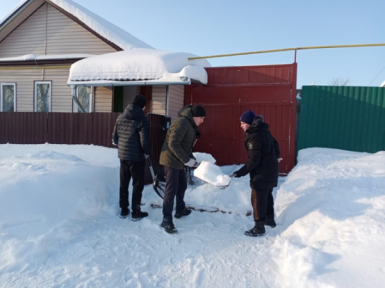 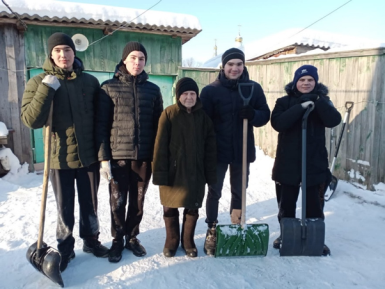 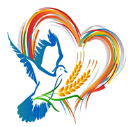 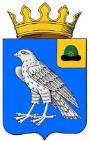 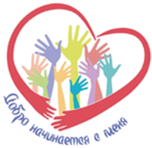 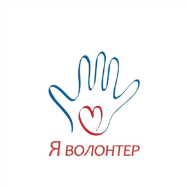 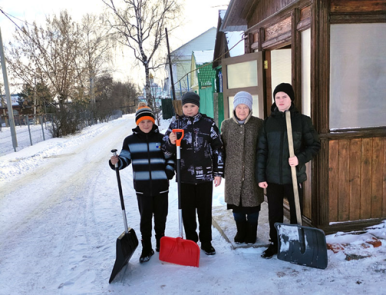 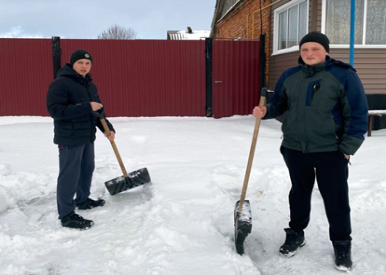 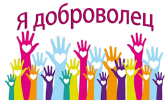 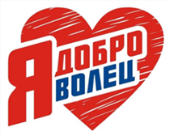 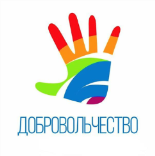